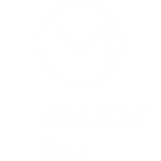 獨家贊助
Make Organizing Fun!
讓收納更有趣!
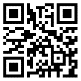 www.matter-lab.com
www.facebook.com/matterlab.taiwan
商業簡報網 X Matter Lab
1
The quick brown fox jumps over the lazy dog. The quick brown fox jumps over the lazy dog
Before
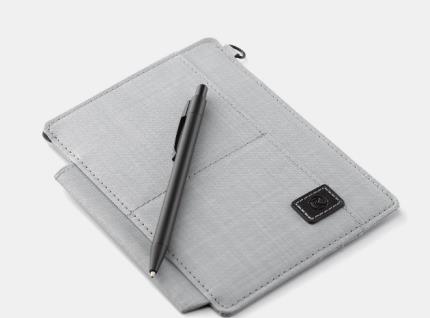 The quick brown fox jumps over the lazy dog. The quick brown fox jumps over the lazy dog
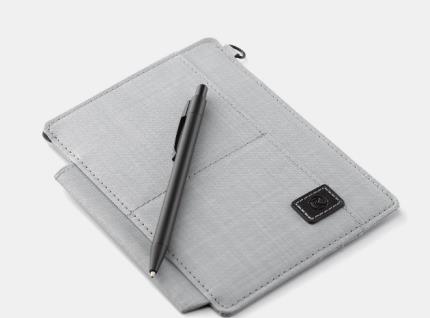 After
商業簡報網 X Matter Lab
2
Title Text
Title Text
Title Text
The quick brown fox jumps over the lazy dog. The quick brown fox jumps over the lazy dog.
The quick brown fox jumps over the lazy dog. The quick brown fox jumps over the lazy dog.
The quick brown fox jumps over the lazy dog. The quick brown fox jumps over the lazy dog.
Title Text
Title Text
Title Text
The quick brown fox jumps over the lazy dog. The quick brown fox jumps over the lazy dog.
The quick brown fox jumps over the lazy dog. The quick brown fox jumps over the lazy dog.
The quick brown fox jumps over the lazy dog. The quick brown fox jumps over the lazy dog.
Title Text
Title Text
Title Text
The quick brown fox jumps over the lazy dog. The quick brown fox jumps over the lazy dog.
The quick brown fox jumps over the lazy dog. The quick brown fox jumps over the lazy dog.
The quick brown fox jumps over the lazy dog. The quick brown fox jumps over the lazy dog.
商業簡報網 X Matter Lab
3
Make Organizing Fun.
We're from the brick-and-mortar business and know well about the cost structure of channel and distribution.
In Matter Lab, we provide detailed product information, let you know what fabric and trims we are using in your product.
Make Organizing Fun.
商業簡報網 X Matter Lab
4
Make Organizing Fun.
We know it matters to you.
商業簡報網 X Matter Lab
5
We know it matters to you.
Make Organizing Fun.
We know it matters to you.
In Matter Lab, we provide detailed product information, let you know what fabric and trims we are using in your product.
商業簡報網 X Matter Lab
6
We know it matters to you.
Make Organizing Fun.
商業簡報網 X Matter Lab
7
Make Organizing Fun.
Make Organizing Fun.
We know it matters to you.
In Matter Lab, we provide detailed product information, let you know what fabric and trims we are using in your product.
商業簡報網 X Matter Lab
8
Make Organizing Fun.
We know it matters to you.
In Matter Lab, we provide detailed product information, let you know what fabric and trims we are using in your product.
商業簡報網 X Matter Lab
9
In Matter Lab, we provide detailed product information, let you know what fabric and trims we are using in your product.
We know it matters to you.
In Matter Lab, we provide detailed product information, let you know what fabric and trims we are using in your product.
商業簡報網 X Matter Lab
10
We know it matters to you.
In Matter Lab, we provide detailed product information, let you know what fabric and trims we are using in your product.
商業簡報網 X Matter Lab
11
We spend months testing fine fabrics and finding factories that can meet sharp details to construct every product we promise you.
We spend months testing fine fabrics and finding factories that can meet sharp details to construct every product we promise you. We visit them face to face to check their management system and production environment. All these factories must pass ISO certification and meet legal regulations.
Make Organizing Fun.
In Matter Lab, we provide detailed product information, let you know what fabric and trims we are using in your product.
商業簡報網 X Matter Lab
12
Make Organizing Fun.
商業簡報網 X Matter Lab
13
Make Organizing Fun.
Make Organizing Fun.
商業簡報網 X Matter Lab
14
We know it matters to you.
商業簡報網 X Matter Lab
15
We spend months testing fine fabrics and finding factories that can meet sharp details to construct every product we promise you. We visit them face to face to check their management system and production environment. All these factories must pass ISO certification and meet legal regulations.
商業簡報網 X Matter Lab
16
Make Organizing Fun.
商業簡報網 X Matter Lab
17
Make Organizing Fun.
Make Organizing Fun.
商業簡報網 X Matter Lab
18
Make Organizing Fun.
We know it matters to you.
In Matter Lab, we provide detailed product information, let you know what fabric and trims we are using in your product.
商業簡報網 X Matter Lab
19
We know it matters to you.
We're from the brick-and-mortar business and know well about the cost structure of channel and distribution. Some of these costs are from inefficiencies and that means you have to expend more on your purchase. By focusing online, we try to eliminate these expenses and set a more reasonable price for you.
商業簡報網 X Matter Lab
20
Make Organizing Fun.
01
Make Organizing Fun.
We know it matters to you.
商業簡報網 X Matter Lab
21
Make Organizing Fun.
We know it matters to you.
In Matter Lab, we provide detailed product information, let you know what fabric and trims we are using in your product.
商業簡報網 X Matter Lab
22
We know it matters to you.
Make Organizing Fun.
In Matter Lab, we provide detailed product information, let you know what fabric and trims we are using in your product.
商業簡報網 X Matter Lab
23
In Matter Lab, we provide detailed product information, let you know what fabric and trims we are using in your product.
We spend months testing fine fabrics and finding factories that can meet sharp details to construct every product we promise you.
商業簡報網 X Matter Lab
24
Make Organizing Fun.
We spend months testing fine fabrics and finding factories that can meet sharp details to construct every product we promise you. We visit them face to face to check their management system and production environment. All these factories must pass ISO certification and meet legal regulations.
商業簡報網 X Matter Lab
25
Make Organizing Fun.
We're from the brick-and-mortar business and know well about the cost structure of channel and distribution.
商業簡報網 X Matter Lab
26
We know it matters to you.
Make Organizing Fun.
We're from the brick-and-mortar business and know well about the cost structure of channel and distribution.
商業簡報網 X Matter Lab
27
We know it matters to you.
商業簡報網 X Matter Lab
28
Make Organizing Fun.
We know it matters to you.
In Matter Lab, we provide detailed product information, let you know what fabric and trims we are using in your product.
商業簡報網 X Matter Lab
29
Make Organizing Fun.
We know it matters to you.
In Matter Lab, we provide detailed product information, let you know what fabric and trims we are using in your product.
Make Organizing Fun.
We know it matters to you.
In Matter Lab, we provide detailed product information, let you know what fabric and trims we are using in your product.
商業簡報網 X Matter Lab
30
Make Organizing Fun.
Make Organizing Fun.
商業簡報網 X Matter Lab
31
Make Organizing Fun.
Make Organizing Fun.
商業簡報網 X Matter Lab
32
We know it matters to you.
In Matter Lab, we provide detailed product information, let you know what fabric and trims we are using in your product.
Make Organizing Fun.
商業簡報網 X Matter Lab
33
We know it matters to you.
Make Organizing Fun.
商業簡報網 X Matter Lab
34
In Matter Lab, we provide detailed product information, let you know what fabric and trims we are using in your product.
We know it matters to you.
商業簡報網 X Matter Lab
35
Make Organizing Fun.
商業簡報網 X Matter Lab
36
We know it matters to you.
In Matter Lab, we provide detailed product information, let you know what fabric and trims we are using in your product.
In Matter Lab, we provide detailed product information, let you know what fabric and trims we are using in your product.
商業簡報網 X Matter Lab
37
We know it matters to you.
In Matter Lab, we provide detailed product information, let you know what fabric and trims we are using in your product.
商業簡報網 X Matter Lab
38
Make Organizing Fun.
We're from the brick-and-mortar business and know well about the cost structure of channel and distribution.
商業簡報網 X Matter Lab
39
We spend months testing fine fabrics and finding factories that can meet sharp details to construct every product we promise you.
Make Organizing Fun.
We're from the brick-and-mortar business and know well about the cost structure of channel and distribution.
In Matter Lab, we provide detailed product information, let you know what fabric and trims we are using in your product.
Make Organizing Fun.
商業簡報網 X Matter Lab
40
In Matter Lab, we provide detailed product information, let you know what fabric and trims we are using in your product.
商業簡報網 X Matter Lab
41
We know it matters to you.
In Matter Lab, we provide detailed product information, let you know what fabric and trims we are using in your product.
商業簡報網 X Matter Lab
42
We know it matters to you.
In Matter Lab, we provide detailed product information, let you know what fabric and trims we are using in your product.
Make Organizing Fun.
商業簡報網 X Matter Lab
43
Make Organizing Fun.
We spend months testing fine fabrics and finding factories that can meet sharp details to construct every product we promise you.
We know it matters to you.
In Matter Lab, we provide detailed product information, let you know what fabric and trims we are using in your product.
商業簡報網 X Matter Lab
44
In Matter Lab, we provide detailed product information.
We know it matters to you
We know it matters to you.
In Matter Lab, we provide detailed product information, let you know what fabric and trims we are using in your product.
商業簡報網 X Matter Lab
45
Make Organizing Fun.
We know it matters to you.
In Matter Lab, we provide detailed product information, let you know what fabric and trims we are using in your product.
We know it matters to you.
In Matter Lab, we provide detailed product information, let you know what fabric and trims we are using in your product.
商業簡報網 X Matter Lab
46
Make Organizing Fun.
In Matter Lab, we provide detailed product information, let you know what fabric and trims we are using in your product.
ake Organizing Fun.
M
In Matter Lab, we provide detailed product information, let you know what fabric and trims we are using in your product.
商業簡報網 X Matter Lab
47
Make Organizing Fun.
Make Organizing Fun.
We know it matters to you.
In Matter Lab, we provide detailed product information, let you know what fabric and trims we are using in your product.
商業簡報網 X Matter Lab
48
Make Organizing Fun.
We know it matters to you.
In Matter Lab, we provide detailed product information, let you know what fabric and trims we are using in your product.
We spend months testing fine fabrics and finding factories that can meet sharp details to construct every product we promise you.
商業簡報網 X Matter Lab
49
We know it matters to you.
In Matter Lab, we provide detailed product information, let you know what fabric and trims we are using in your product.
Make Organizing Fun.
We spend months testing fine fabrics and finding factories that can meet sharp details to construct every product we promise you.
Make Organizing Fun.
商業簡報網 X Matter Lab
50
Make Organizing Fun.
In Matter Lab, we provide detailed product information, let you know what fabric and trims we are using in your product.
商業簡報網 X Matter Lab
51
We spend months testing fine fabrics and finding factories that can meet sharp details to construct every product we promise you.
We know it matters to you.
In Matter Lab, we provide detailed product information, let you know what fabric and trims we are using in your product.
Make Organizing Fun.
商業簡報網 X Matter Lab
52
We spend months testing fine fabrics and finding factories that can meet sharp details to construct every product we promise you.
In Matter Lab, we provide detailed product information, let you know what fabric and trims we are using in your product.
Make Organizing Fun.
商業簡報網 X Matter Lab
53
In Matter Lab, we provide detailed product information, let you know what fabric and trims we are using in your product.
商業簡報網 X Matter Lab
54
Make Organizing Fun.
We're from the brick-and-mortar business and know well about the cost structure of channel and distribution.
In Matter Lab, we provide detailed product information, let you know what fabric and trims we are using in your product.
Make Organizing Fun.
商業簡報網 X Matter Lab
55
Make Organizing Fun.
We're from the brick-and-mortar business and know well about the cost structure of channel and distribution.
Make Organizing Fun.
We're from the brick-and-mortar business and know well about the cost structure of channel and distribution.
商業簡報網 X Matter Lab
56
Make Organizing Fun.
We know it matters to you.
In Matter Lab, we provide detailed product information, let you know what fabric and trims we are using in your product.
Make Organizing Fun.
We're from the brick-and-mortar business and know well about the cost structure of channel and distribution.
商業簡報網 X Matter Lab
57
Make Organizing Fun.
We're from the brick-and-mortar business and know well about the cost structure of channel and distribution.
We spend months testing fine fabrics and finding factories that can meet sharp details to construct every product we promise you.
商業簡報網 X Matter Lab
58
ake Organizing Fun.
M
In Matter Lab, we provide detailed product information, let you know what fabric and trims we are using in your product.
In Matter Lab, we provide detailed product information, let you know what fabric and trims we are using in your product.
商業簡報網 X Matter Lab
59
We're from the brick-and-mortar business and know well about the cost structure of channel and distribution.
商業簡報網 X Matter Lab
60
Make Organizing Fun.
We're from the brick-and-mortar business and know well about the cost structure of channel and distribution.
商業簡報網 X Matter Lab
61
Make Organizing Fun.
We're from the brick-and-mortar business and know well about the cost structure of channel and distribution.
商業簡報網 X Matter Lab
62
In Matter Lab, we provide detailed product information, let you know what fabric and trims we are using in your product.
商業簡報網 X Matter Lab
63
In Matter Lab, we provide detailed product information, let you know what fabric and trims we are using in your product.
商業簡報網 X Matter Lab
64
We know it matters to you.
In Matter Lab, we provide detailed product information, let you know what fabric and trims we are using in your product.
Make Organizing Fun.
商業簡報網 X Matter Lab
65
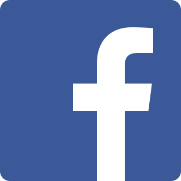 歡迎加入商業簡報網粉絲專頁
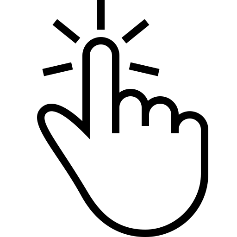